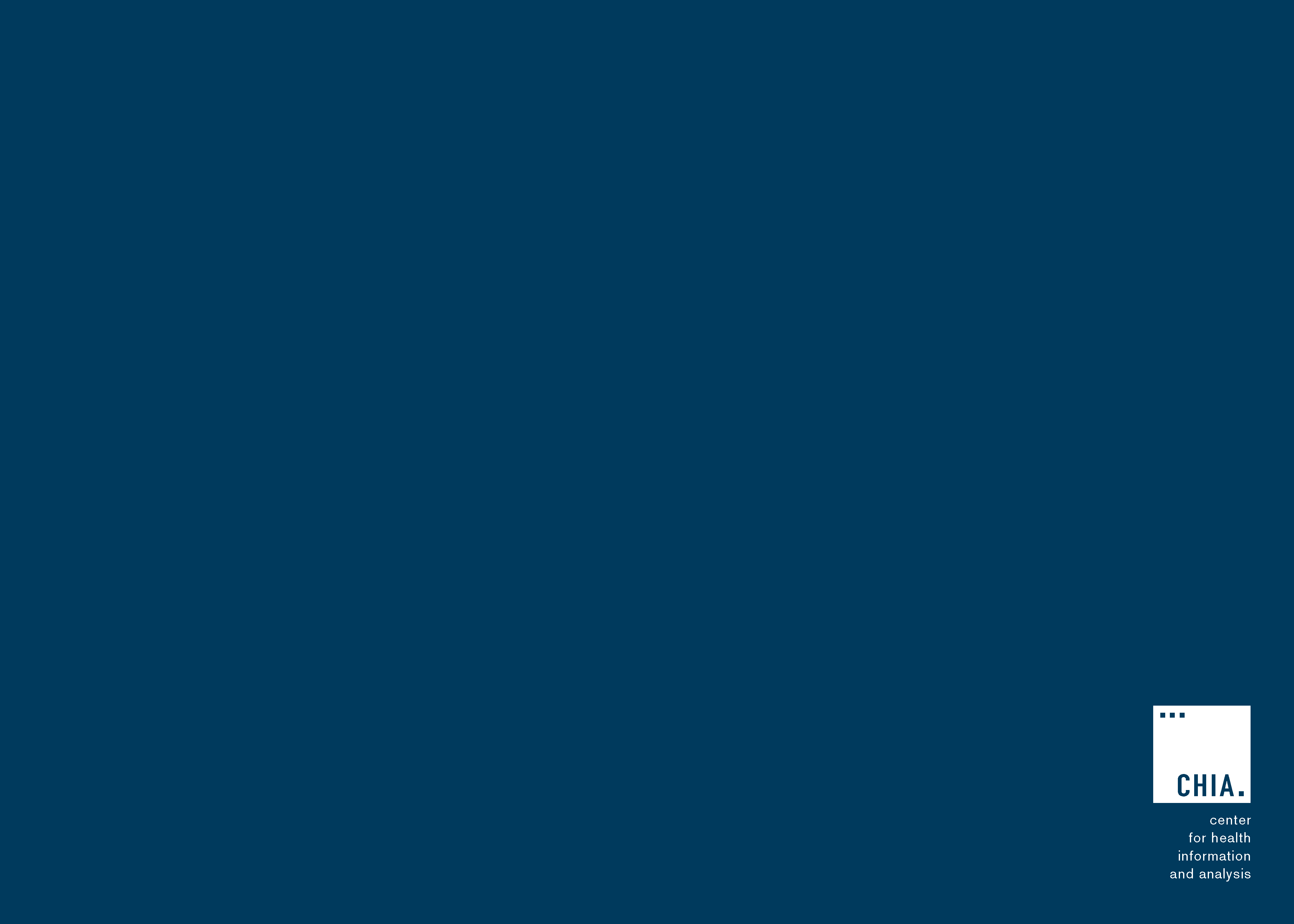 Massachusetts All-Payer Claims Database:Technical Assistance Group (TAG)
July 12, 2022
Agenda
MA APCD

Enrollment Trends

DOI Reporting

Questions
MA APCD Intake
All APCD submissions through June 2022 are due by July 31st. This includes any re-submissions.

Please work with your liaison in submitting any overdue files and alert them if you expect any further delays.

Data will be used for Q2 2022 DOI membership and other quarterly reporting.

CHIA is revisiting Medical Claim versioning methods with select payers. We’ll reach out when we have examples to share with each company.
MA APCD – 2022 Provider Submission Guide Update (Page 9)
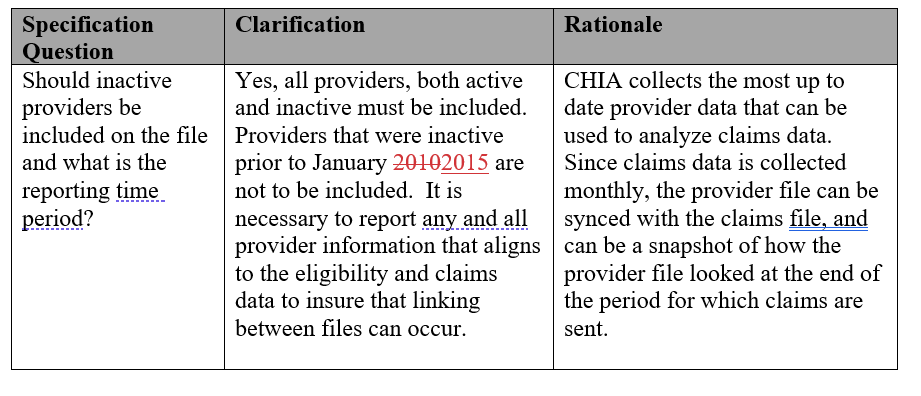 MA APCD – 2022 Pharmacy Claims Submission Guide Update (Page 21)
10 digits max. For example,  111954.032, -25.0492 or .019298285, etc. depending on what is in your data for this field. Decimal point is included in the 10 digits max count.
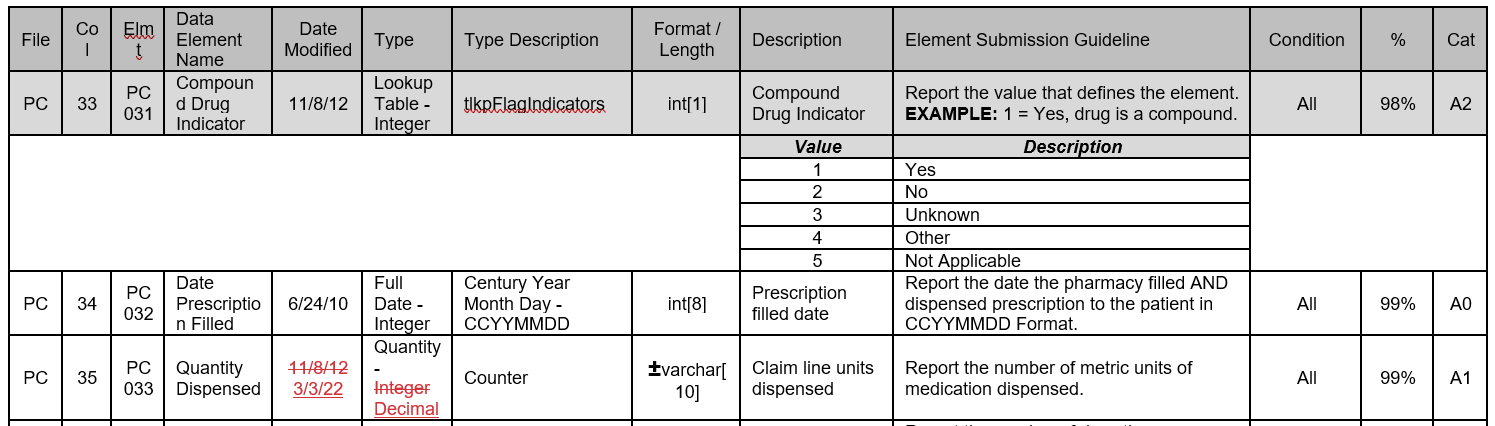 MA APCD – 2022 Medical Claims Submission Guide Update (Page 48)
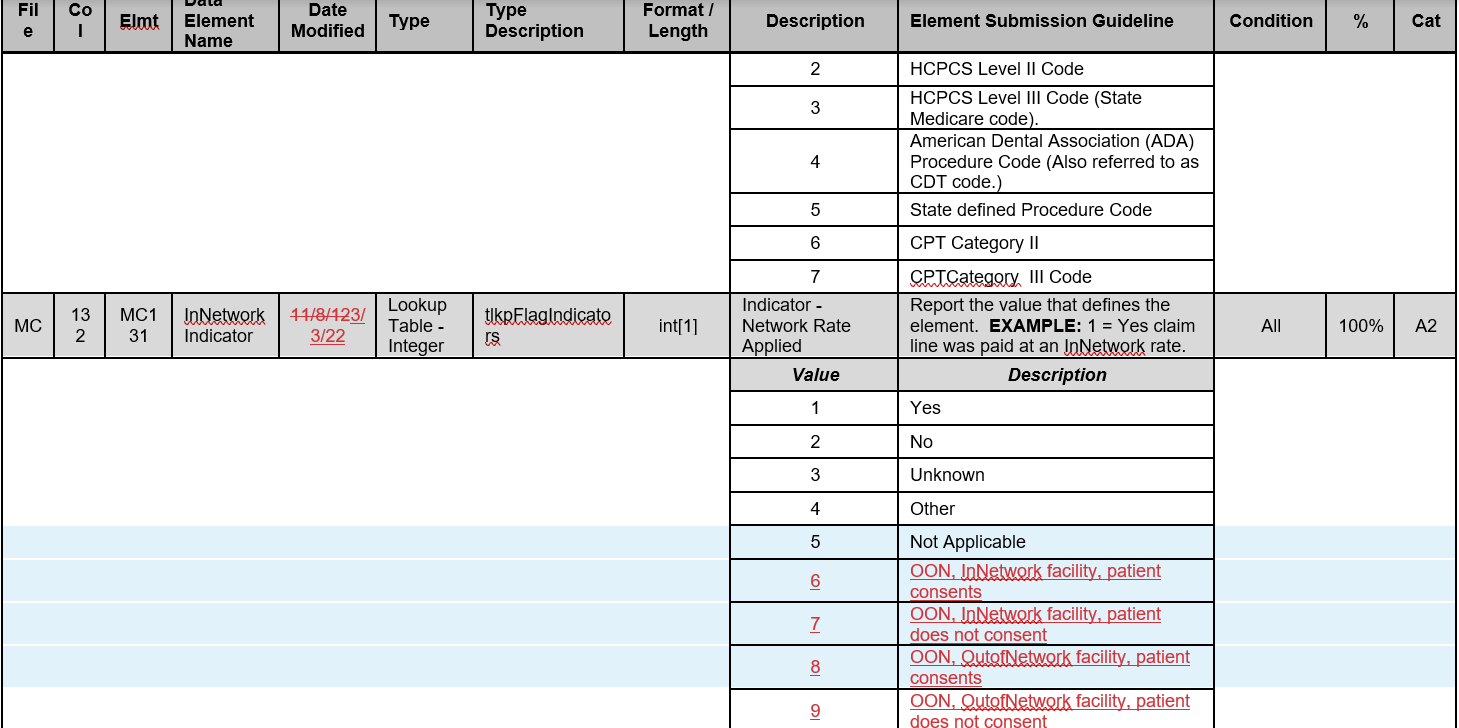 MA APCD Intake Version 2022
Final versions of the updated submission guides are posted to CHIA’s website. No change from draft versions.

APCD submitters can now send test files. Please alert your liaison if you plan to do this as they process on a different server. 

Production files with submission guide changes are due by 8/31 for July 2022 data.

There is no change to the version field in the header record – it remains ‘2019’.
Enrollment Trends Update
The next Enrollment Trends reporting cycle will be based on data through March 2022 and is scheduled to be published in August 2022.

Thank you to all payers for reviewing the MA APCD-sourced enrollment counts in June and thank you to the payers that submitted Supplemental Data as requested in May.

For questions on Enrollment Trends: Contact your CHIA liaison.
Enrollment Trends Timeline
DOI Reporting
Q1 2022 HMO Membership reports were sent 5/23. Signoff was due by 7/8.

Q2 2022 HMO Membership reports will be sent in August.

Claims/Utilization:
Reports using data through March 2022 are in process.
We continue to meet with select payers to reconcile differences in certain report categories.
Next Meetings
August 9, 2022 @ 2:00 pm

September 13, 2022 @ 2:00 pm
Questions?